Welcome
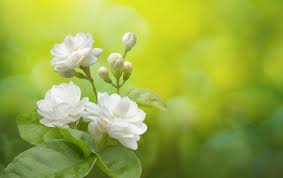 Introduction
Amena Ferdosi (Nizum)
Assistant Teacher (English)
Bhimpur High School
Chatkhil, Noakhali
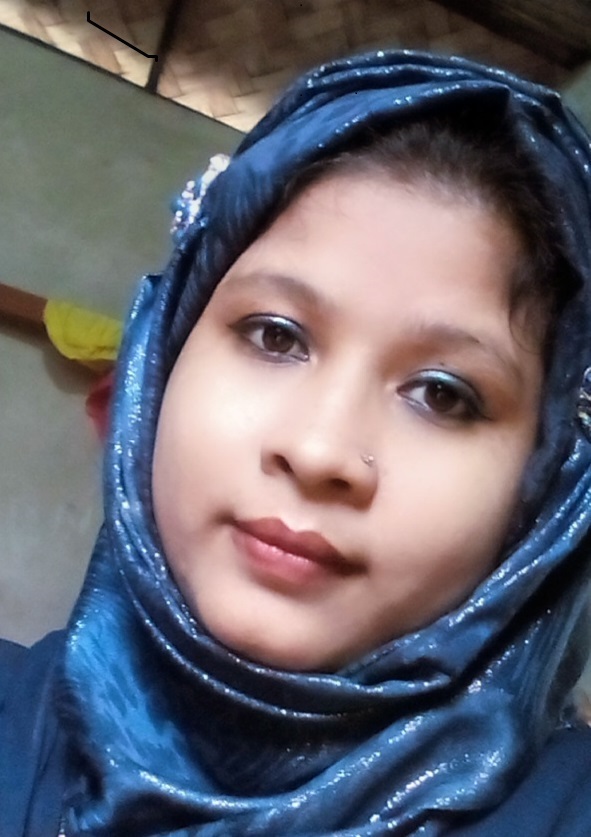 Teacher Introduction
Class: Ten
Subject: English 1st Paper
Unit:14, Lesson: 9
What do you see in the picture?
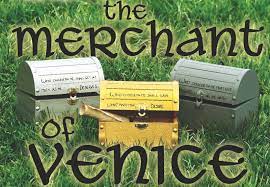 Today our lesson topic is………..
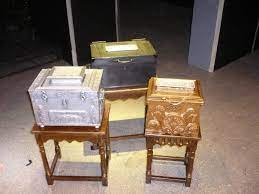 The  three caskets
Learning Outcomes
After we have studied this lesson, we  will be able to—
ask and answer questions
narrate incidents and events in a logical sequence
understand and enjoy stories and other texts
read and understand the text through silent reading
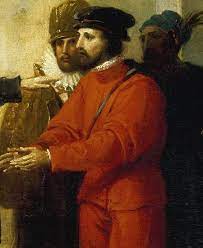 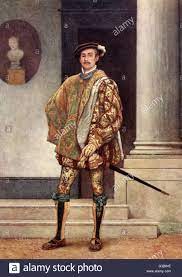 Once upon a time in Venice, there was a very rich merchant named Antonio.
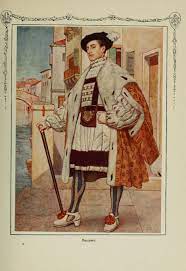 Antonio had a close friend named Bsssanio. He was a handsome young man and was born in a noble family.
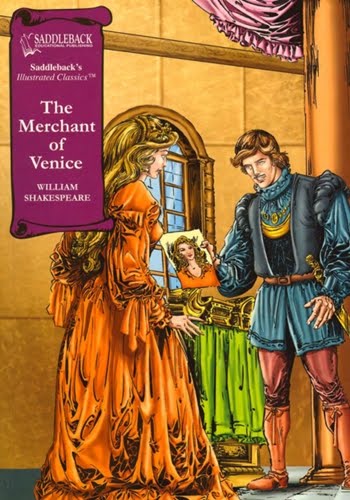 Bassanio fell in love with a wealthy lady named Portia.Portia known not only for her beauty but also for her wisdom.
Portia’s father had death lately. Before his death he had thought of an unusual plan to find  a good husband for his daughter, he wanted a man to marry Portia for herself not for her wealth.
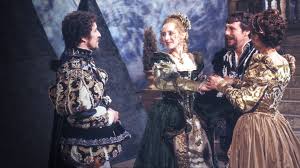 He had three caskets made, one of gold, one of silver and one of lead. One of the caskets had Portia’s portrait in it. The suitor, who would first  choose the casket with the portrait would marry her.
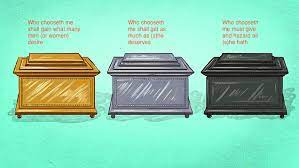 The first one to try was the prince of Morocco. He chose the gold casket. But all he found  was a picture of a skull with a massage that said, “All that glitters is not gold”.The prince very sad and went back home.
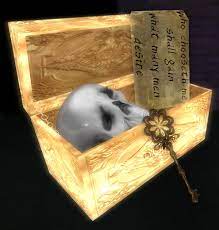 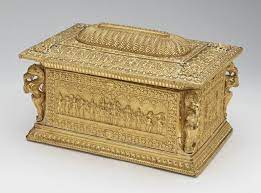 Then  came the prince of Spain. He chose the silver casket and opened it. Inside the casket he found the picture of a blinking fool. He was disappointed and immediately rode away.
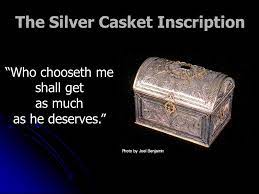 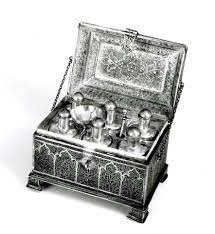 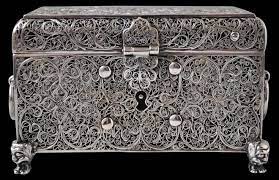 Then it was Bassanio’s turn . He thought, Appearances are misleading. Bad men appear good and  they hide their inner ugliness under fine clothes.” He chose the plain looking  lead caskets. On opening the casket, he found the portrait of Portia inside.
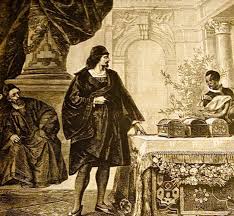 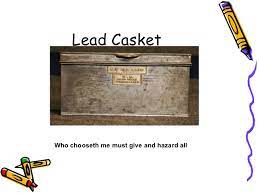 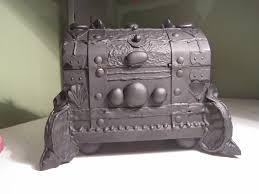 Bassanio and Portia got married. There was a great joy at Belmont and the newly married couple was spending their time happily.
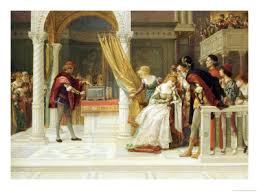 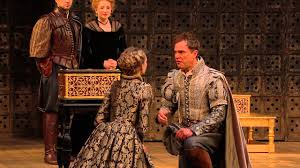 Let us know some key words.
Grandly
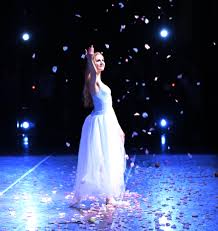 In a proud, impressive.
Casket
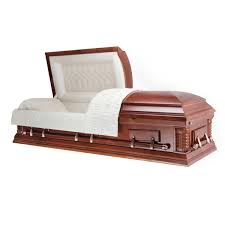 a small ornament box
Portrait
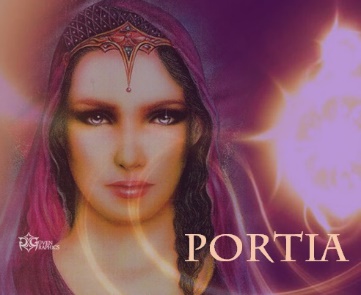 A painting, drawing
Skull
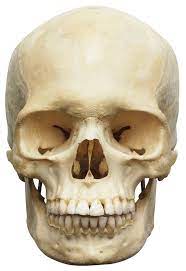 The skeleton of a person’s or animal’s head
Answer the following questions.
Why  did Portia’s father make  such  a strange plan?
Write what you know of the three caskets. 
How many people attempted to choose the right casket?
Who succeeded to marry Portia? Why/ how?
Home work
Write a short notes about the story.
Thank You
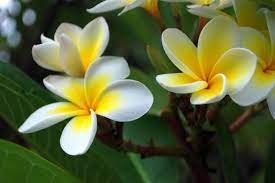